CSC141- Introduction to Computer Programming
Teacher:

AHMED MUMTAZ MUSTEHSAN

Lecture – 9



Thanks 
to Detal and Detal official website for some lecture slides
http://highered.mcgrawhill.com/sites/0072978902/student_view0/
Switch Statement continued from the last Lecture
Decisions Using switch
The control statement that allows us to make a decision from the number of choices is called a switch, 
	or 
Switch is also called  a switch-case-default, since these three keywords go together to make up the control statement
5/26/2012
3
Switch --- Features
The integer expression following the keyword switch could be:
	an integer constant like 1, 2 or 3, or 
	a character constant like ‘a’ or
	an expression that evaluates to an integer like 2*4

The constant in each case must be different from all the others. 

The “do this” lines in the body of switch construct represent any valid C statements
5/26/2012
4
Switch --- General Format
switch ( integer expression ) 
{ 
case constant 1 : 
	do this ; 
case constant 2 : 
	do this ; 
case constant 3 : 
	do this ; 
default : 
	do this ; 
}
5/26/2012
5
Switch statement ---- incorrect
void main( ) 
{ 
int i = 2 ; 
	switch ( i ) 
	{ 
	case 1 : 
		printf ( "I am in case 1 \n" ) ; 
	case 2 : 
		printf ( "I am in case 2 \n" ) ; 
	case 3 : 
		printf ( "I am in case 3 \n" ) ; 
	default : 
		printf ( "I am in default \n" ) ; 
	}                                                          /* What is the out put? */
}
5/26/2012
6
Switch statement ---- incorrect output
I am in case 2
I am in case 3 
I am in default 


Why  ?
Correct program would be
5/26/2012
7
Switch statement ---- correct
void main( ) 
{ 
	int i = 2 ; 

	switch ( i ) 
	{ 
	case 1 : 
		printf ( "I am in case 1 \n" ) ; 
		break ; 
	case 2 : 
		printf ( "I am in case 2 \n" ) ; 
		break ; 
	case 3 : 
		printf ( "I am in case 3 \n" ) ; 
		break ; 
	default : 
		printf ( "I am in default \n" ) ; 
	} 
}
Output: 
I am in case 2
5/26/2012
8
In switch statement :  Cases can be put in any order
void main( ) 
{ 
int i = 22 ; 
	switch ( i ) 
	{ 
	case 121 : 
		printf ( "I am in case 121 \n" ) ; 
		break ; 
	case 7 : 
		printf ( "I am in case 7 \n" ) ; 
		break ; 
	case 22 : 
		printf ( "I am in case 22 \n" ) ; 
		break ; 
	default : 
		printf ( "I am in default \n" ) ; 
	} 
}
Output: 
I am in case 22
5/26/2012
9
switch statement: using character as constants
void main()
{ 
char c = 'x' ; 
	switch ( c ) 
	{ 
	case 'v' : 
		printf ( "I am in case v \n" ) ; 
		break ; 
	case 'a' : 
		printf ( "I am in case a \n" ) ; 
		break ; 
	case 'x' : 
		printf ( "I am in case x \n" ) ; 
		break ; 
	default : 
	printf ( "I am in default \n" ) ; 
	} 
}
Output: I am in x
Here  ‘v’, ‘a’, ‘x’ are replaced by the ASCII values 
(118, 97, 120) of these character constants.
5/26/2012
10
void main( )          switch statement: combining  multiple constants
{ 
char ch ; 
printf ( "Enter any of the alphabet a, b, or c " ) ; 
scanf ( "%c", &ch ) ; 

	switch ( ch ) 
	{ 
	case 'a' : 
	case 'A' : 
		printf ( "a as in ashar" ) ; 
		break ; 
	case 'b' : 
	case 'B' : 
		printf ( "b as in brain" ) ; 
		break ; 
	case 'c' : 
	case 'C' : 
		printf ( "c as in cookie" ) ; 
		break ; 
	default : 
		printf ( “do  you knew what are alphabets?" ) ; 
	} 
}
5/26/2012
11
switch statement: Combining  multiple constants 
Explanation
Here, if an alphabet a is entered the case ‘a’ is satisfied and since there are no statements to be executed in this case the control automatically reaches the next case i.e. case ‘A’ and executes all the statements in this case
Even if there are multiple statements to be executed in each case there is no need to enclose them within a pair of braces (unlike if, and else).
5/26/2012
12
switch statement: --  Compiler does not report an error
void main( ) 
{ 
int i, j ; 
printf ( "Enter value of i" ) ; 
scanf ( "%d”, &i ) ; 
switch ( i ) 
{ 
	printf ( "Hello" ) ; 
	case 1 : 
		j = 10 ; 
		break ; 
	case 2 : 
		j = 20 ; 
		break ; 
} 
}
Every statement in a switch must belong to some case or the other. If a statement doesn’t belong to any case the compiler won’t report an error. However, the statement would never get executed. For example, in the following program the printf( ) will never be executed.
5/26/2012
13
switch statement: --  Features
If we have no default case, then the program simply falls through the entire switch and continues with the next instruction (if any,) that follows the closing brace of switch.
 
Is switch a replacement for if? 
Yes and No. 
Yes, 
because it offers a better way of writing programs as compared to if, and
5/26/2012
14
switch statement: --  Features  contd…
No 
because in certain situations we are left with no choice but to use if. For example we do not have a case in a switch which looks like: 
case i <= 20 : 

All that we can have after the case is an int constant or a char constant or an expression that evaluates to one of these constants. Even a float is not allowed.
 
The advantage of switch over if is that it leads to a more structured program and the level of indentation is manageable, more so if there are multiple statements within each case of a switch.
5/26/2012
15
switch statement: --  Features  contd…
The break statement when used in a switch takes the control outside the switch. However, use of continue will not take the control to the beginning of switch as one is likely to believe. 

In principle, a switch may occur within another, but in practice it is rarely done. Such statements would be called nested switch statements.
5/26/2012
16
switch statement: --  using Expressions
We can check the value of any expression in a switch. Thus the following switch statements are legal: 

switch ( i + j * k ) 
switch ( 23 + 45 % 4 * k ) 
switch ( a < 4 && b > 7 ) 

Expressions can also be used in cases provided they are constant expressions. Thus : 
The case 3 + 7 is correct, 
The case a + b is incorrect.
5/26/2012
17
switch Versus if-else Ladder
There are some things that you simply cannot do with a switch. These are: 
A float expression cannot be tested using a switch 
Cases can never have variable expressions (for example it is wrong to say case a +3 : ) 
Multiple cases cannot use same expressions. Thus the following switch is illegal:
switch ( a ) 
{ 
case 3 : 
... 
case 1 + 2 : 
... 
}
5/26/2012
18
Why use switch?
When switch has so many limitations, why use it?

Because, switch works faster than an equivalent if-else ladder. How come? 

The compiler generates a jump table for a switch during compilation. As a result, during execution it simply refers the jump table to decide which case should be executed. 

 if-elses are slower because they are evaluated at execution time.
 
A switch with 10 cases would work faster than an equivalent if-else ladder. 

If the if-else conditions are simple and few in number, then if-else would work out faster than the lookup mechanism of a switch.
5/26/2012
19
Switch ---  Summary
When we need to choose one among number of alternatives, a switch statement is used. 
The switch keyword is followed by an integer or an expression that evaluates to an integer. 
The case keyword is followed by an integer or a character constant. 
The control falls through all the cases unless the break statement is given. 
The usage of the goto keyword should be avoided as it usually violates the normal flow of execution.
5/26/2012
20
/* Four Function Calculator */
void  main(void)
{
      float num1 = 1,0, num2 =1.0;
       char op;
        
       while ( ! ( num1 == 0.0 & num2 ==  0.0))
        {
             printf ( “Type number, operator, number \n”);
              scanf ( “%f %c %f, &num1, &op, &num2);
              switch ( op )
               {
                    case ‘+’:
	      printf ( “  =  %f”, num1 + num2);
	      break;

	   case ‘-’:
	      printf ( “  =  %f”, num1 - num2);
	      break;

	   case ‘*’ :
	    case ‘x’:
	      printf ( “  =  %f”, num1 * num2);
	      break;
case ‘/’:
            case ’ \\’ :
	      printf ( “  =  %f”, num1 / num2);
	      break;

	   case ‘-’:
	      printf ( “  =  %f”, num1 - num2);
	      break;

	   default:
	      printf ( “  unknown operator”);
            }
}
The goto Keyword
goto keyword!
Is used to transfer the control or flow of execution of the program
5/26/2012
22
The goto Keyword
avoid goto keyword! 
reasons that programs become unreliable, and hard to debug. 
In a difficult programming situation it seems so easy to use a goto to take the control where you want. However, almost always, there is a more elegant way of writing the same program using if, for, while and switch. These constructs are far more logical and easy to understand.
5/26/2012
23
The goto Keyword
Conclusion:
You can always get the job done without goto. 

With good programming skills and practices goto should always be avoided. 

So donot use it if you can avoid it !!
5/26/2012
24
The use of goto statement     not recommended
int main () {
unsigned Count;
Count = rand () % 7;
printf ("The count is %i.  \nThis is ", Count);
	switch (Count) {
		case 0:
		    printf ("none.\n");
		    goto done;
		default:
		    printf ("many.\n");
		    goto done;
		}
done:
 return 0;
 }
5/26/2012
25
The use of goto statement     Recommended
The only programming situation in favor of using goto is when we want to take the control out of the loop that is contained in several other loops. The following program illustrates this:
void main( ) { 
int i, j, k ; 
for ( i = 1 ; i <= 3 ; i++ ) 
{ 
	for ( j = 1 ; j <= 3 ; j++ ) 
	{ 
		for ( k = 1 ; k <= 3 ; k++ ) 
		{ 
			if ( i == 3 && j == 3 && k == 3 ) 
				goto out ; 
			else 
				printf ( "%d %d %d\n", i, j, k ) ; 
		} 
	} 
} 
out : 
printf ( "Out of the loop at last!" ) ; 
}
5/26/2012
26
Revision
control structure
 operators
Structure  programming
switch Multiple-Selection Structure
switch
Test variable for multiple values
Series of case labels and optional default case
	switch ( variable ) {	case value1:        // taken if variable == value1
		statements
		break;        	    // necessary to exit switch
   
		case value2:
		case value3:	   // taken if variable == value2 or == value3
		statements
		break;

		default:        // taken if variable matches no other cases
		statements	 break;
	}
28
switch Multiple-Selection Structure
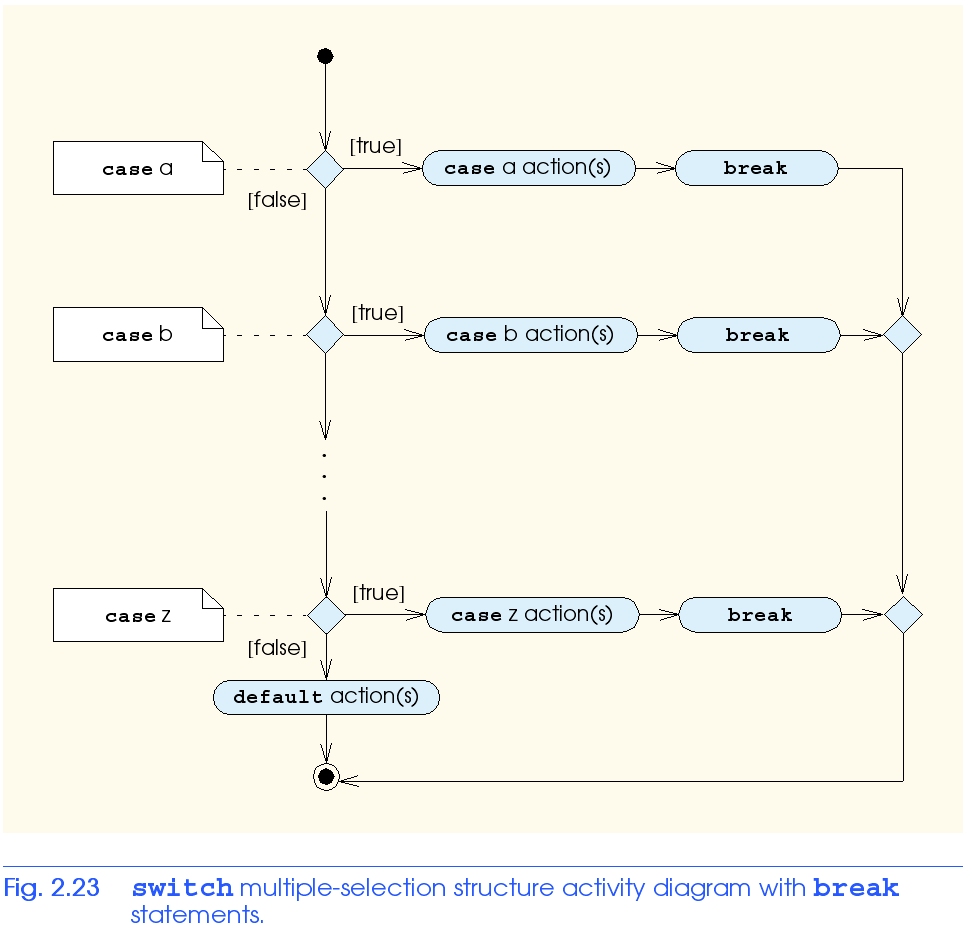 29
do/while Repetition Structure
Similar to while structure
Makes loop continuation test at end, not in the beginning
Loop body executes at least once
Format
do {
   statement
} while ( condition );
30
do/while Repetition Structure
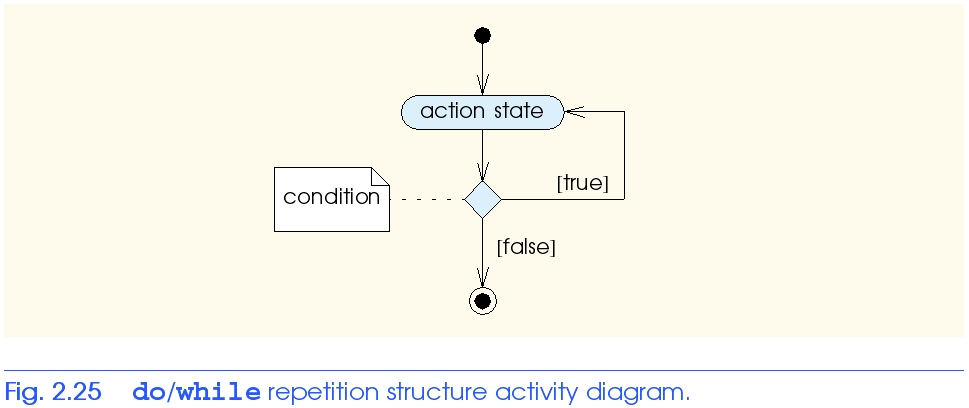 31
break and continue Statements
break statement
Immediate exit from while, for, do/while, switch
Program continues with first statement after structure
Common uses
Escape early from a loop
Skip the remainder of switch
32
Exits for structure when break executed.
Example of Break
1      // Fig. 2.26: fig02_26.cpp
2      // Using the break statement in a for structure.
3      #include <iostream>
4      
5      using std::cout;
6      using std::endl;
7      
8      // function main begins program execution
9      int main()
10    {
11    
12       int x;  // x declared here so it can be used after the loop
13    
14       // loop 10 times
15       for ( x = 1; x <= 10; x++ ) {
16    
17          // if x is 5, terminate loop
18          if ( x == 5 )
19             break;           // break loop only if x is 5
20    
21          cout << x << " ";   // display value of x
22    
23       } // end for 
24    
25       cout << "\nBroke out of loop when x became " << x << endl;
Output
1 2 3 4
Broke out of loop when x became 5
26    
27       return 0;   // indicate successful termination
28    
29    } // end function main
33
break and continue Statements
continue statement
Used in while, for, do/while
Skips remainder of loop body
Proceeds with next iteration of loop
while and do/while structure
Loop-continuation test evaluated immediately after the continue statement
for structure
Increment expression executed
Next, loop-continuation test evaluated
34
Skips to next iteration of the loop.
Example of continue
1      // Fig. 2.27: fig02_27.cpp
2      // Using the continue statement in a for structure.
3      #include <iostream>
4      
5      using std::cout;
6      using std::endl;
7      
8      // function main begins program execution
9      int main()
10    {
11       // loop 10 times
12       for ( int x = 1; x <= 10; x++ ) {
13    
14          // if x is 5, continue with next iteration of loop
15          if ( x == 5 )
16             continue;        // skip remaining code in loop body
17    
18          cout << x << " ";   // display value of x
19    
20       } // end for structure
21    
22       cout << "\nUsed continue to skip printing the value 5" 
23            << endl;
24    
25       return 0;              // indicate successful termination
1 2 3 4 6 7 8 9 10
Used continue to skip printing the value 5
35
Logical Operators
Used as conditions in loops, if statements
&& (logical AND)
true if both conditions are true
	if ( gender == 1 && age >= 65 )   ++seniorFemales; 
|| (logical OR)
true if either of condition is true
	if ( semesterAverage >= 90 || finalExam >= 90 )   cout << "Student grade is A" << endl;
36
Logical Operators
! (logical NOT, logical negation)
Returns true when its condition is false, & vice versa
	if ( !( grade == sentinelValue ) )   cout << "The next grade is " << grade << endl;
Alternative:
	if ( grade != sentinelValue )   cout << "The next grade is " << grade << endl;
37
Confusing Equality (==) and Assignment (=) Operators
Common error
Does not typically cause syntax errors
Aspects of problem
Expressions that have a value can be used for decision
Zero = false, nonzero = true
Assignment statements produce a value (the value to be assigned)
38
Confusing Equality (==) and Assignment (=) Operators
Example
if ( payCode == 4 )
   cout << "You get a bonus!" << endl;
If paycode is 4, bonus given

If == was replaced with =
if ( payCode = 4 ) cout << "You get a bonus!" << endl;
Paycode set to 4 (no matter what it was before)
Statement is true (since 4 is non-zero)
Bonus given in every case
39
Confusing Equality (==) and Assignment (=) Operators
Lvalues
Expressions that can appear on left side of equation
Can be changed (I.e., variables)
x = 4;
Rvalues
Only appear on right side of equation
Constants, such as numbers (i.e. cannot write 4 = x;)
Lvalues can be used as rvalues, but not vice versa
40
Structured-Programming Summary
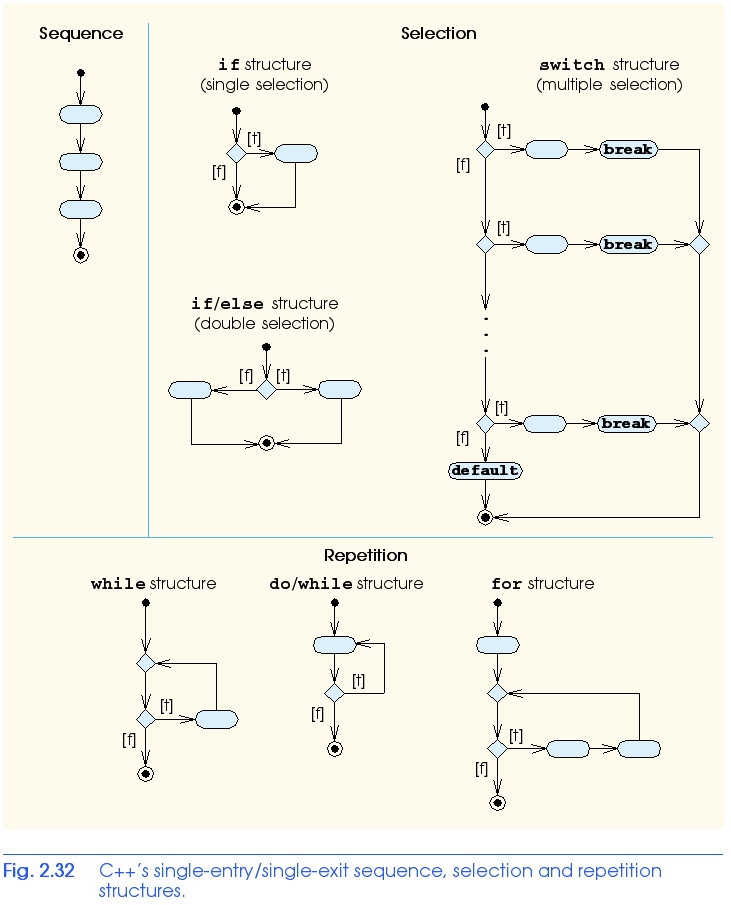 41
Structured-Programming Summary
Structured programming
Programs easier to understand, test, debug and modify
Rules for structured programming
Only use single-entry/single-exit control structures
Rules
1)  Begin with the “simplest flowchart”
2)  Any rectangle (action) can be replaced by two rectangles (actions) in sequence
3)  Any rectangle (action) can be replaced by any control structure (sequence, if, if/else, switch, while, do/while or for)
4)  Rules 2 and 3 can be applied in any order and multiple times
42
Structured-Programming Summary
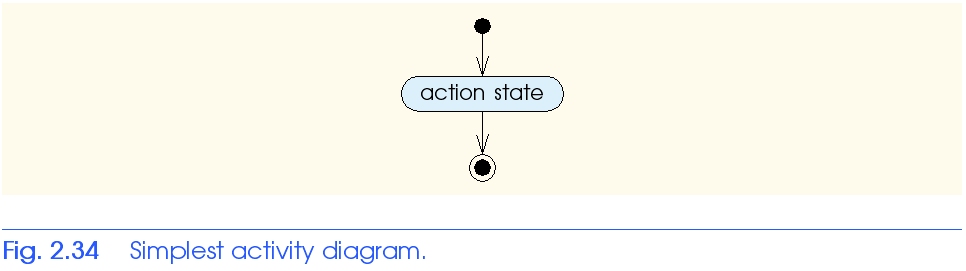 43
Structured-Programming Summary
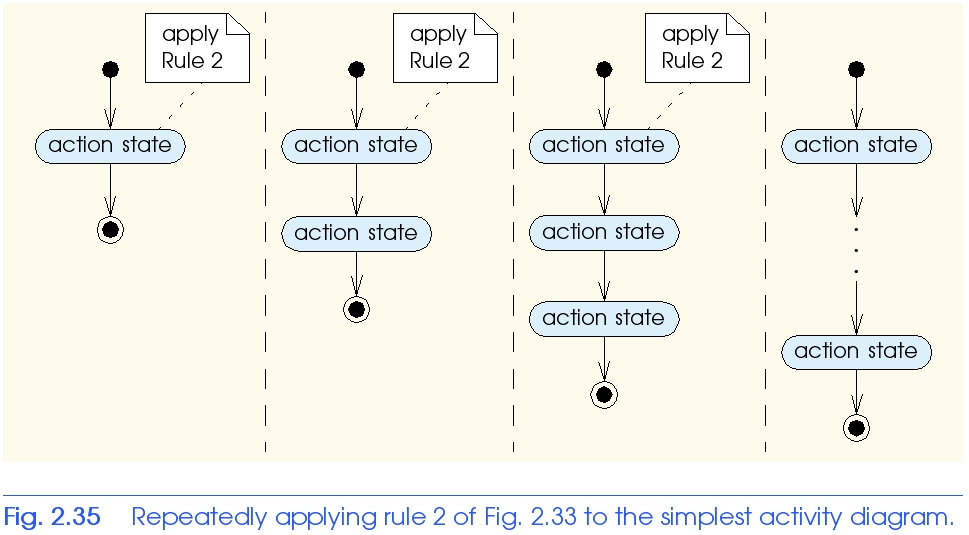 44
Structured-Programming Summary
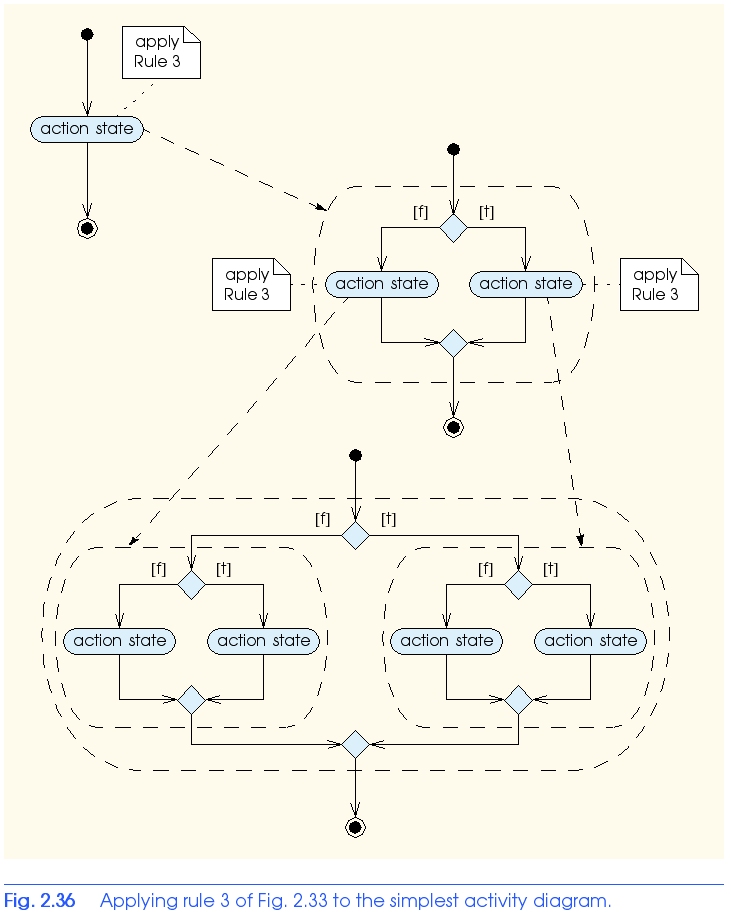 45
Structured-Programming Summary
All programs broken down into
Sequence
Selection
if, if/else, or switch 
Any selection can be rewritten as an if statement
Repetition
while, do/while or for
Any repetition structure can be rewritten as a while statement
46